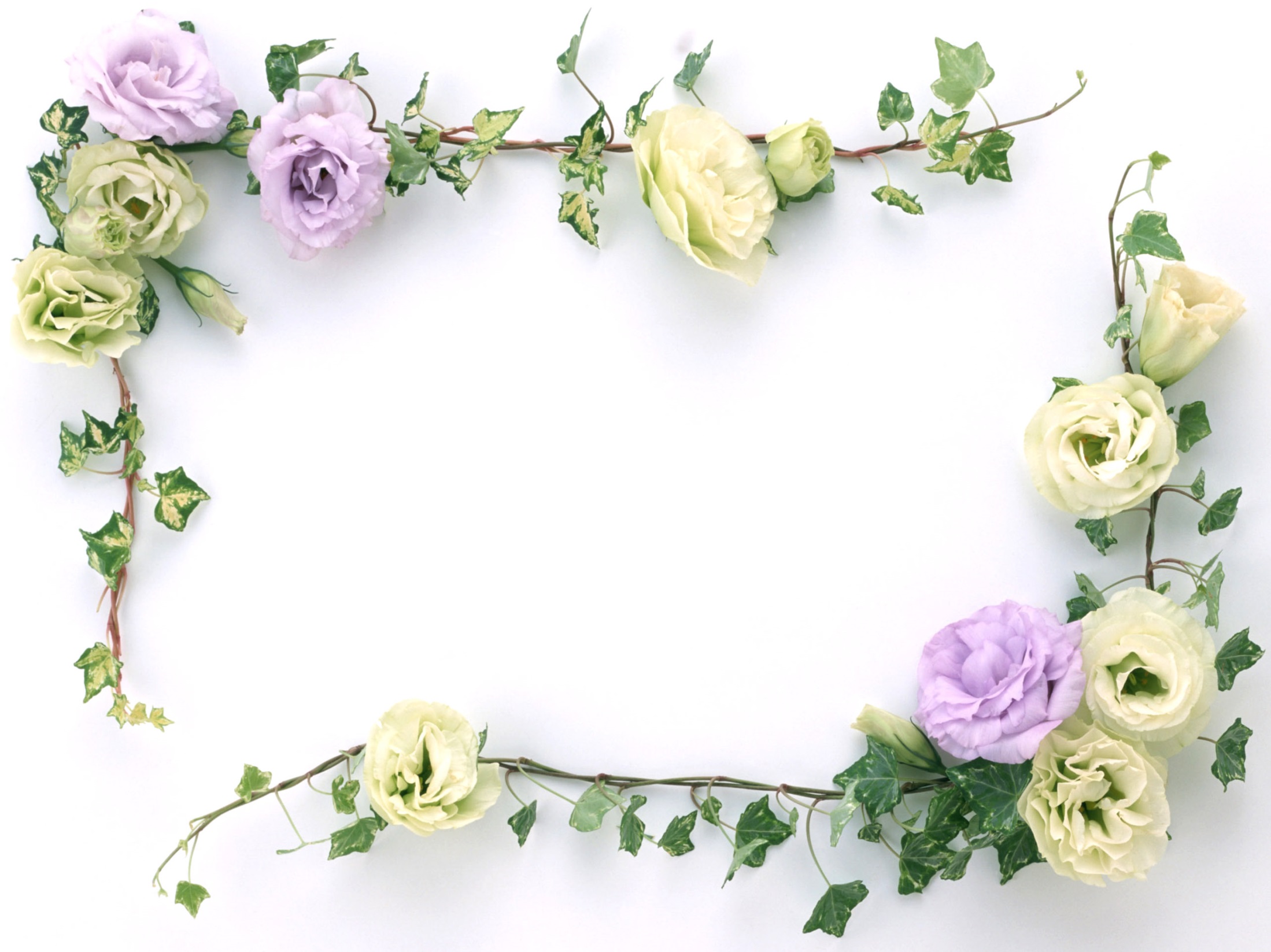 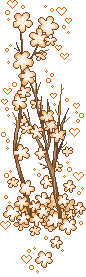 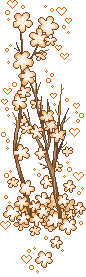 TIẾT 1
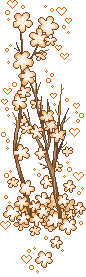 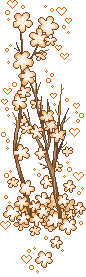 KHỞI ĐỘNG
Hình tròn			Hình vuông	          Hình chữ nhật	Hình tam giác
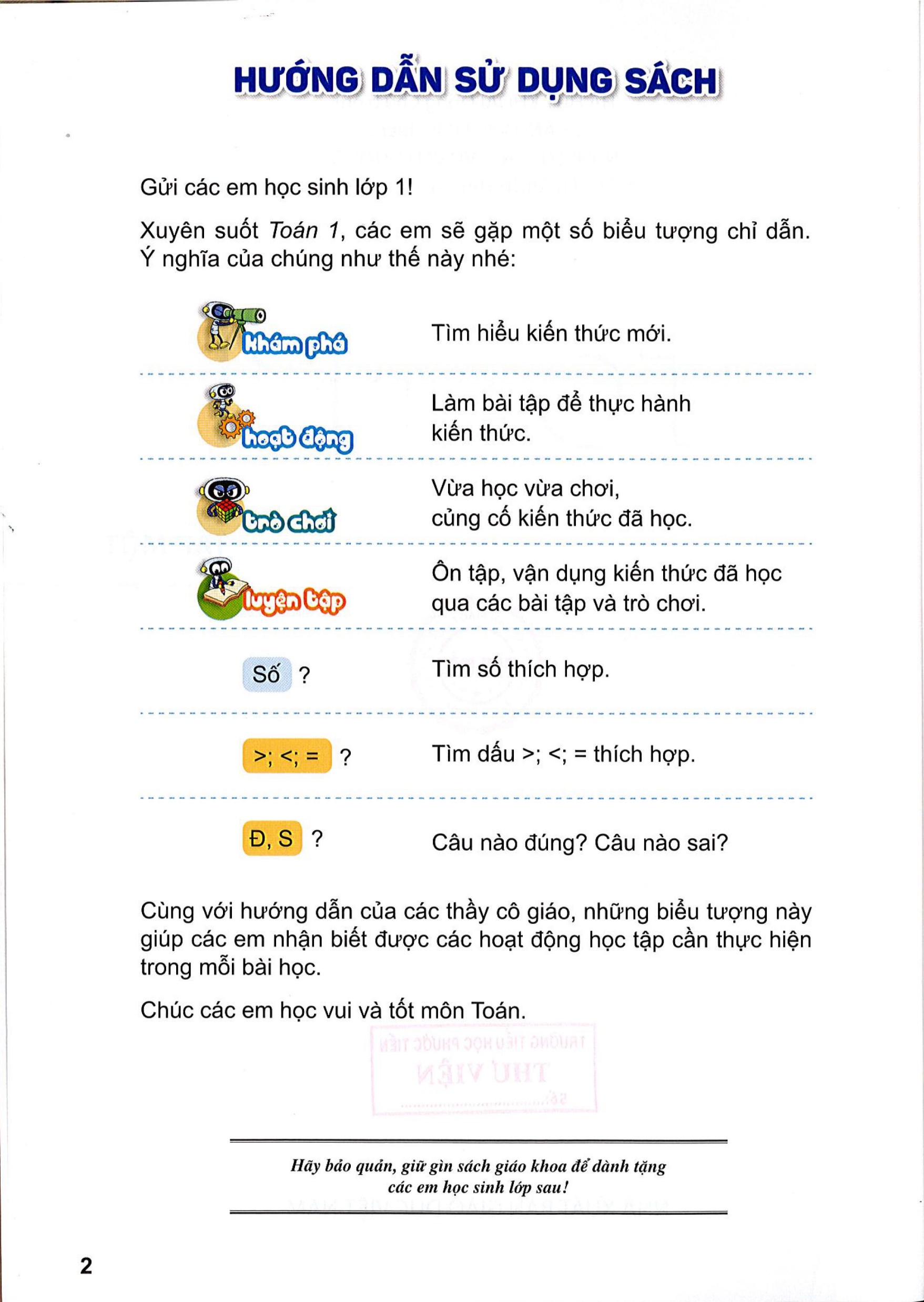 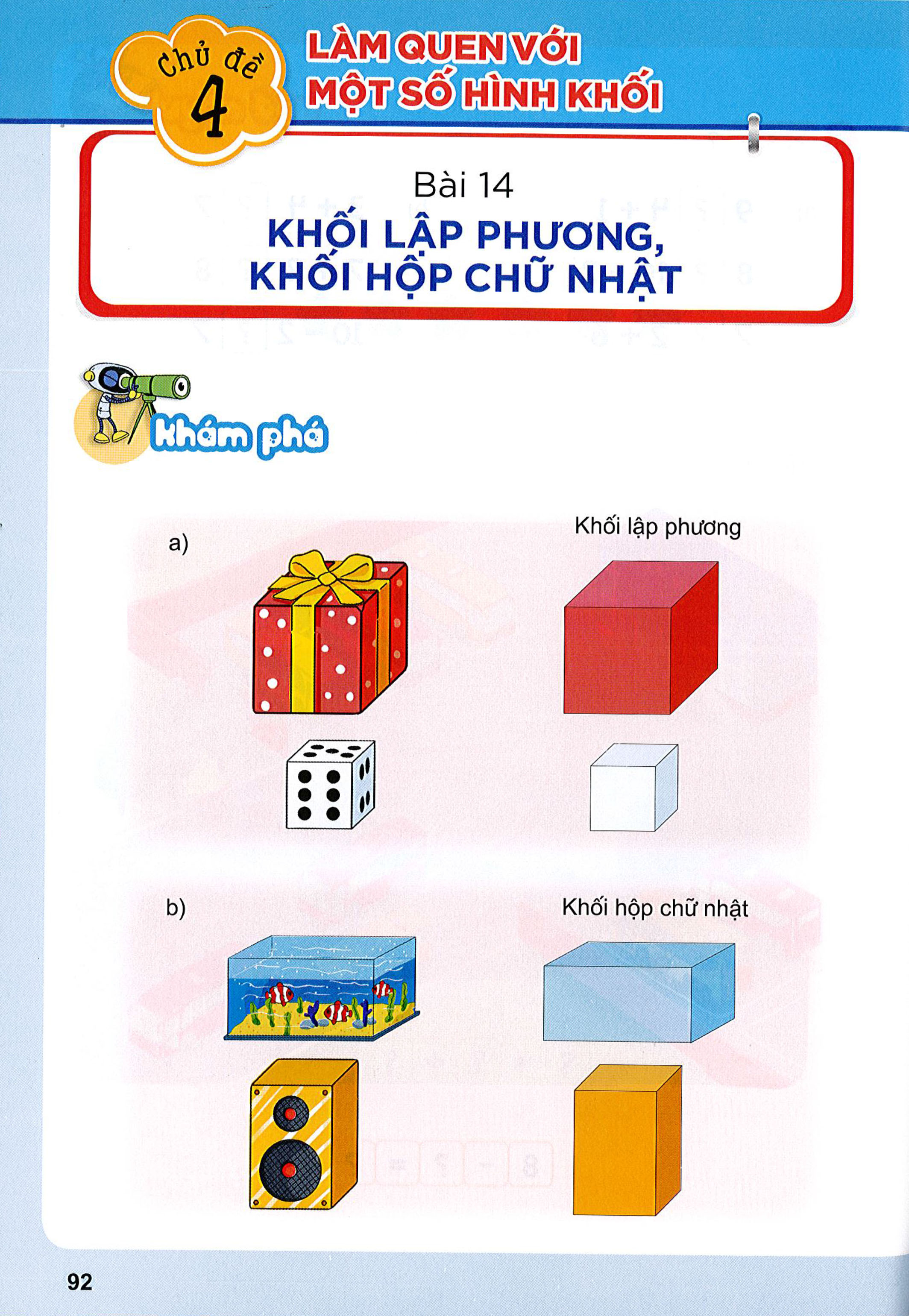 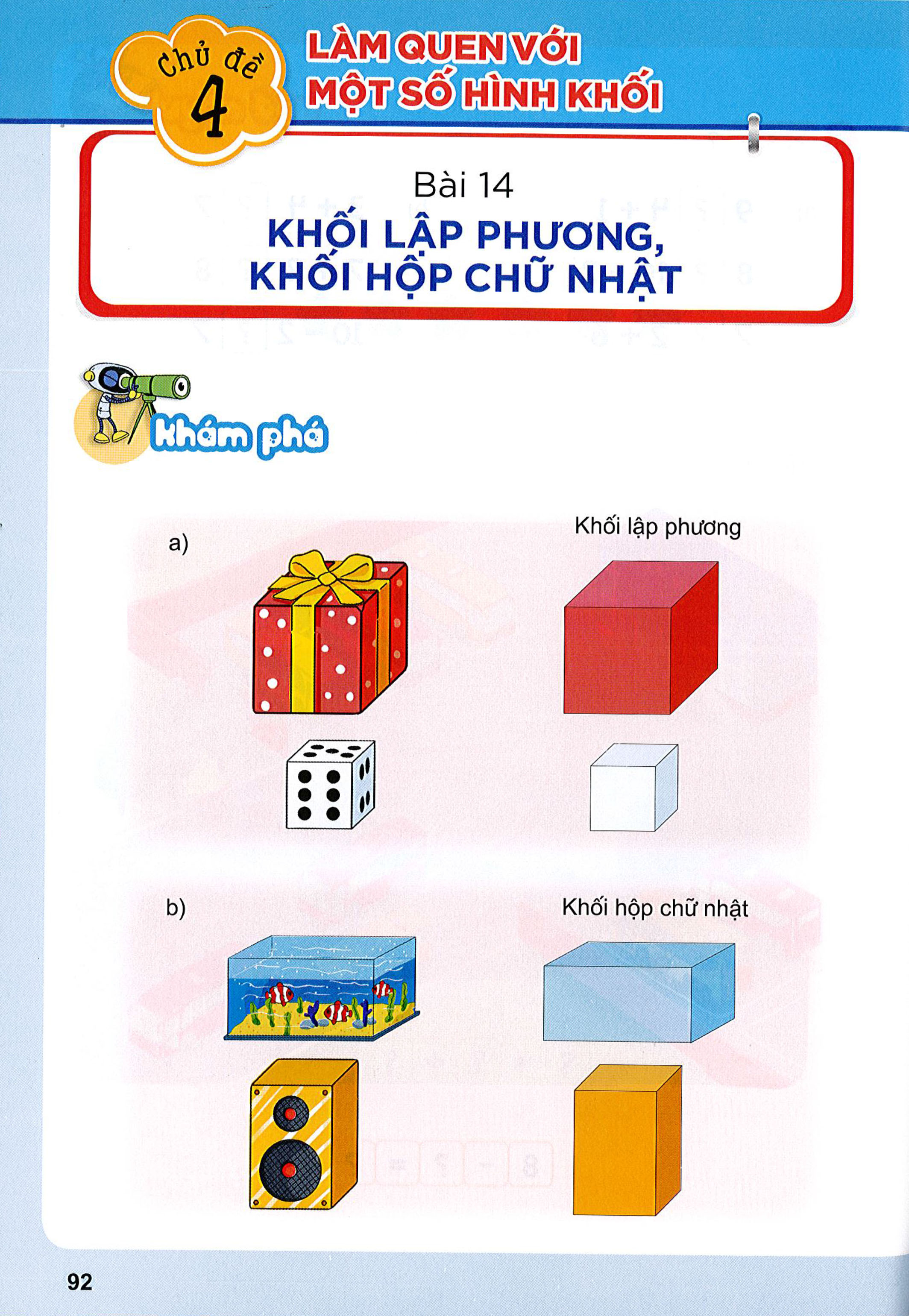 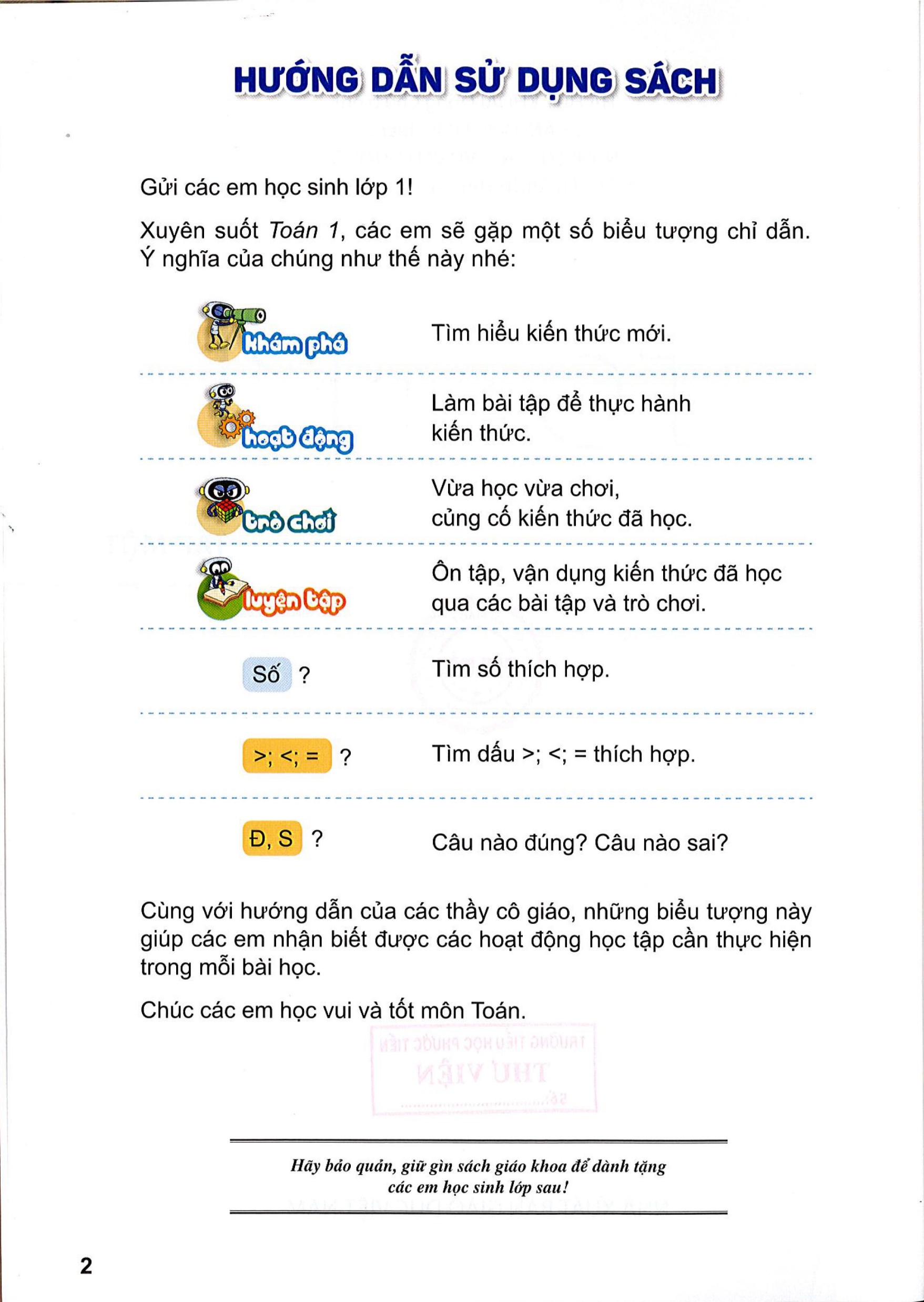 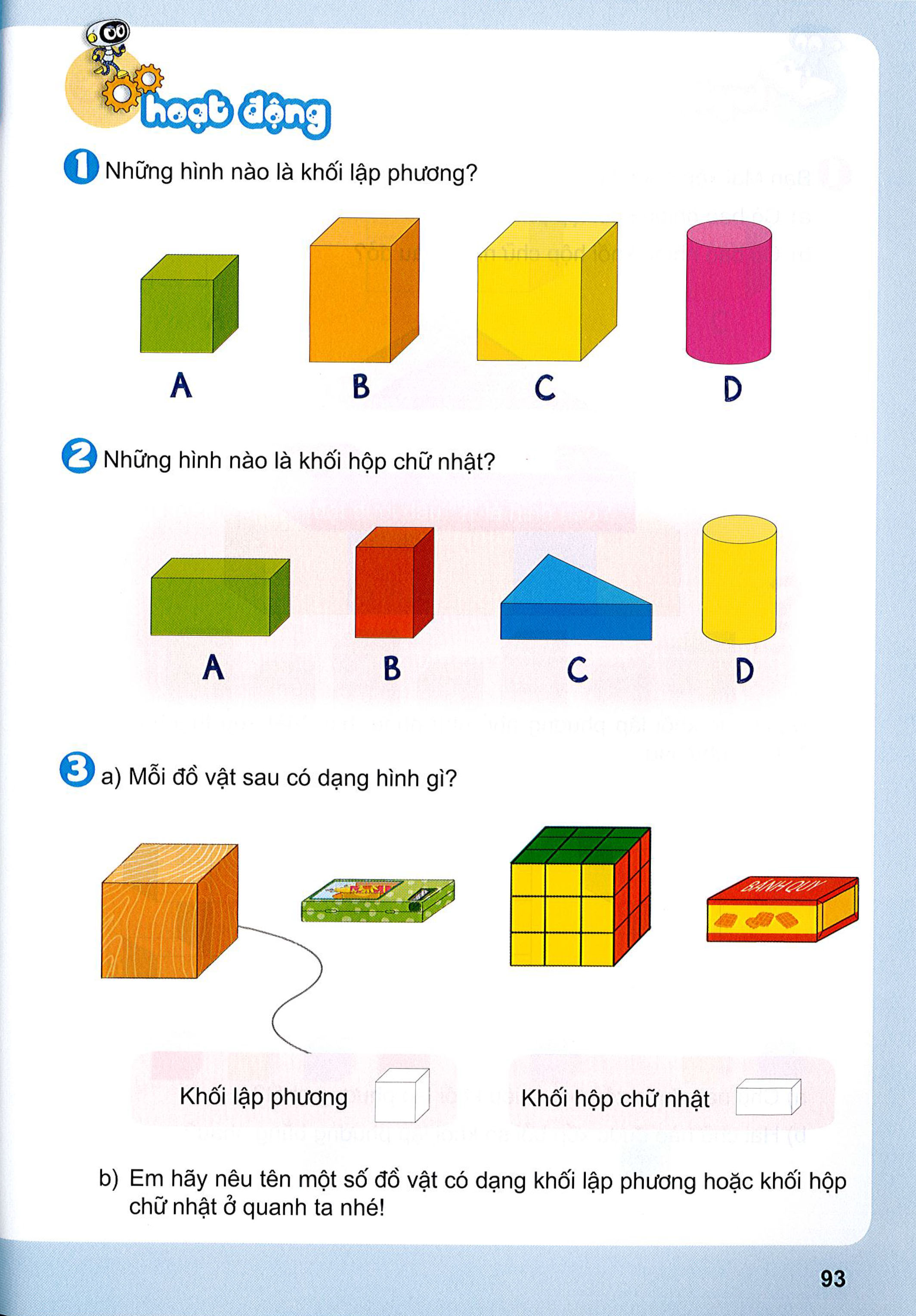 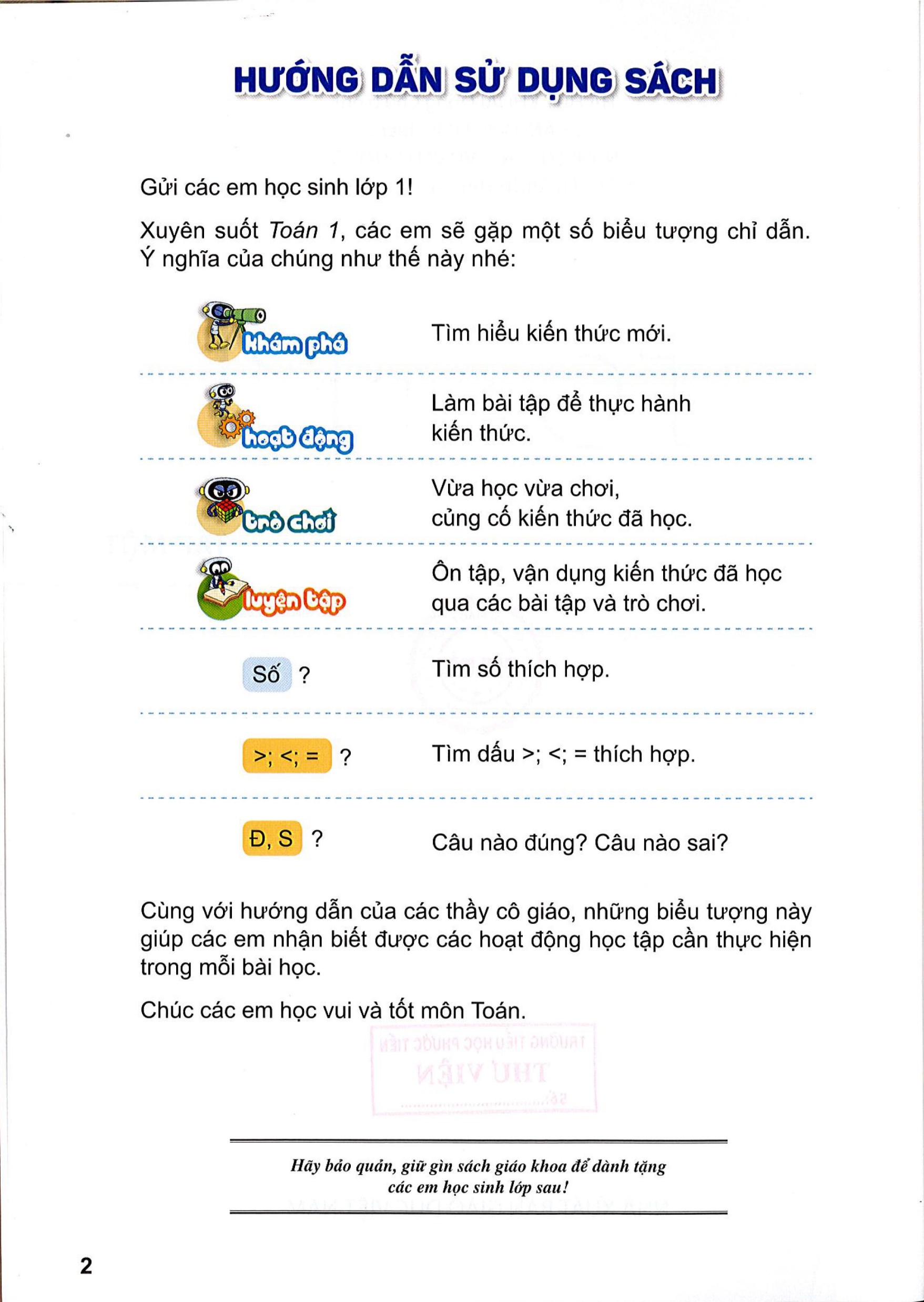 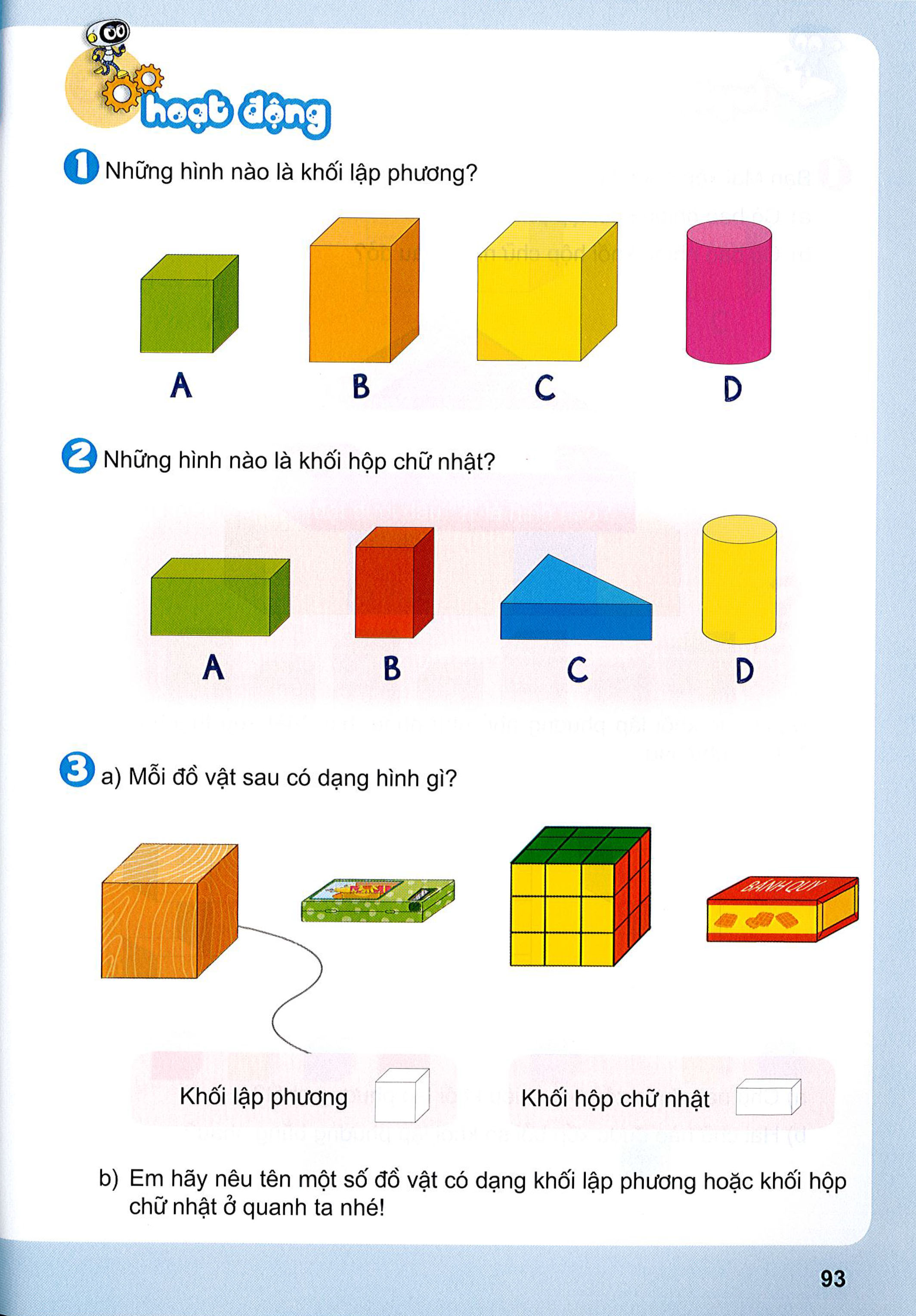 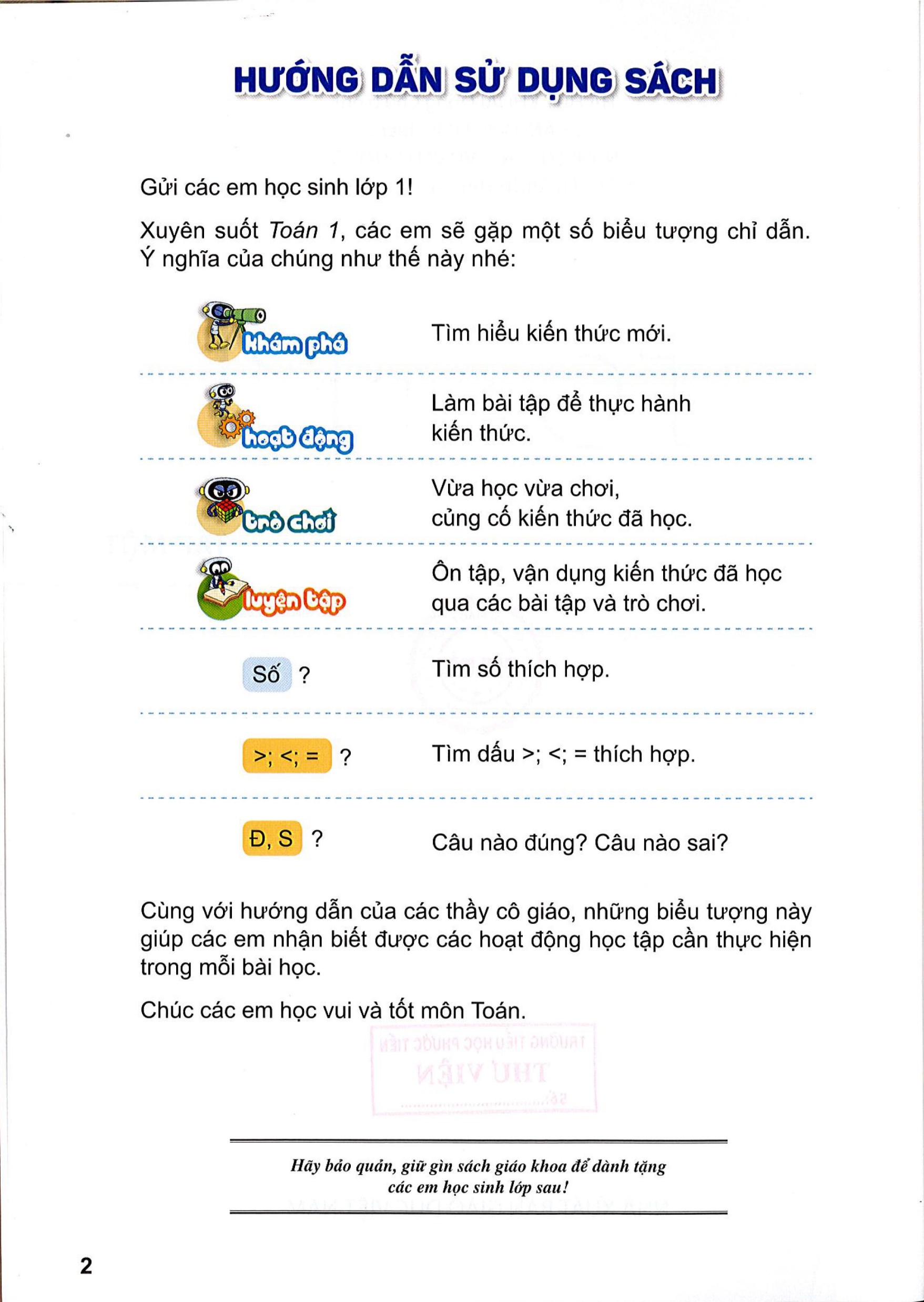 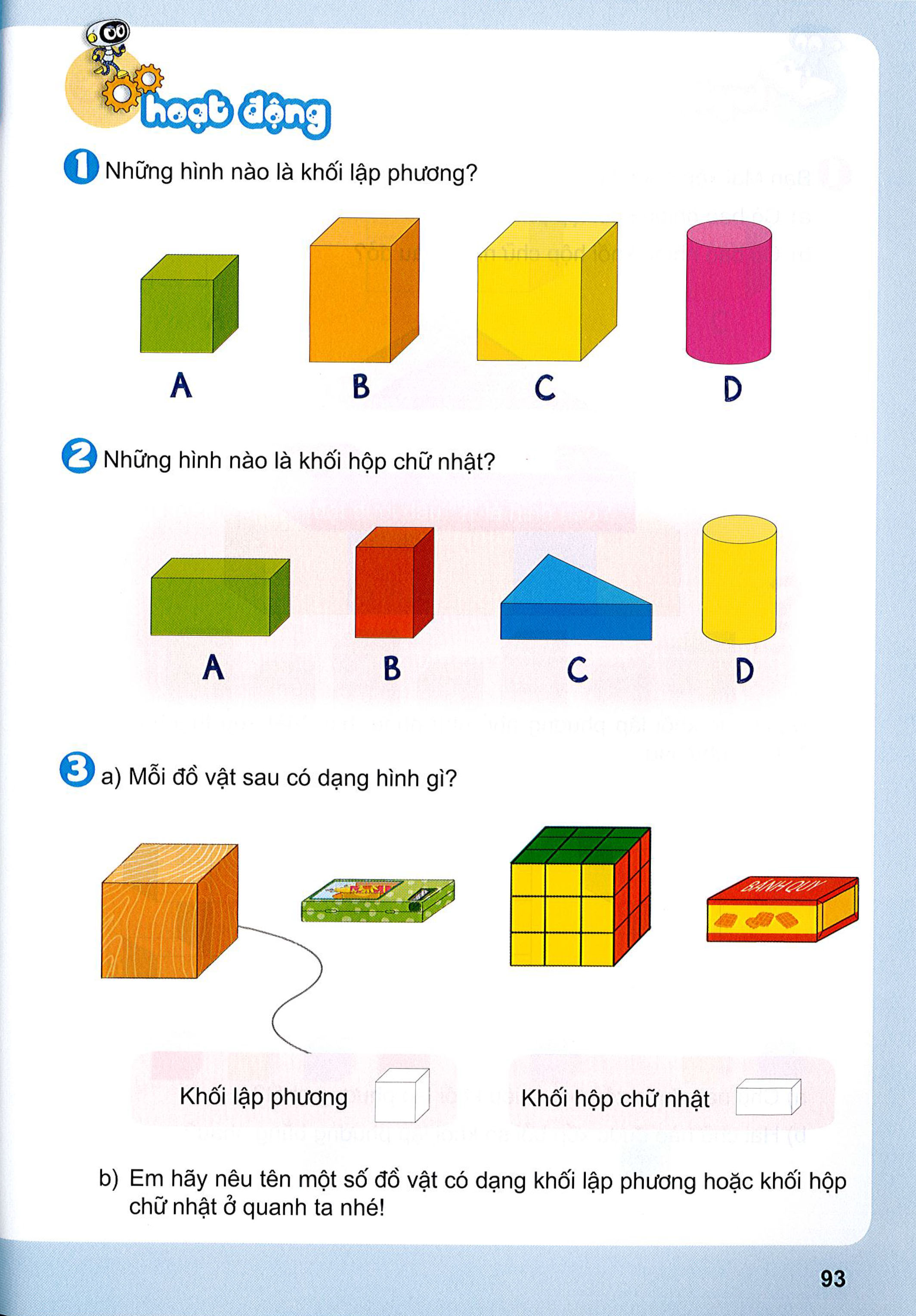 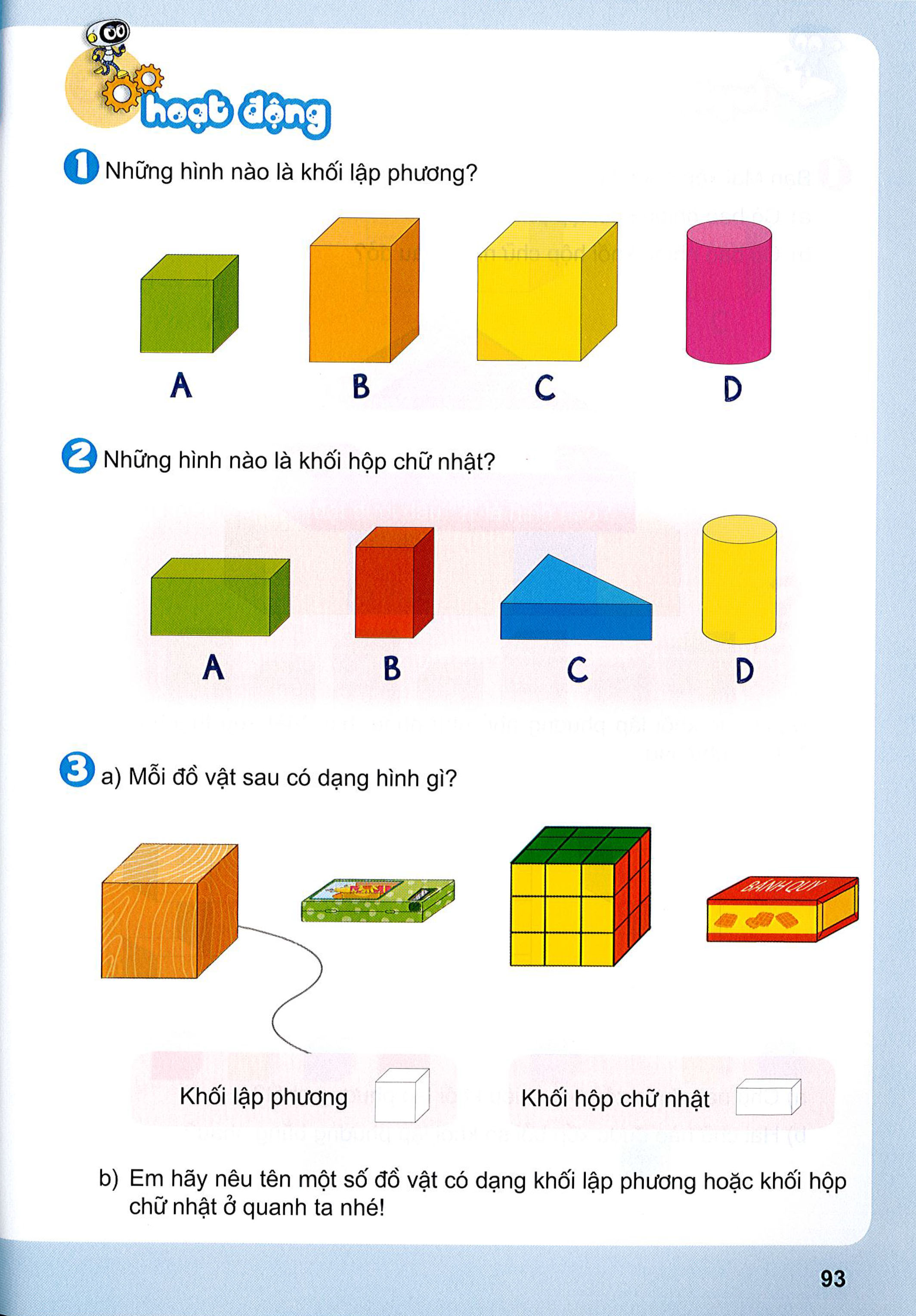 Hình dưới đây được xếp bởi mấy khối lập phương nhỏ?
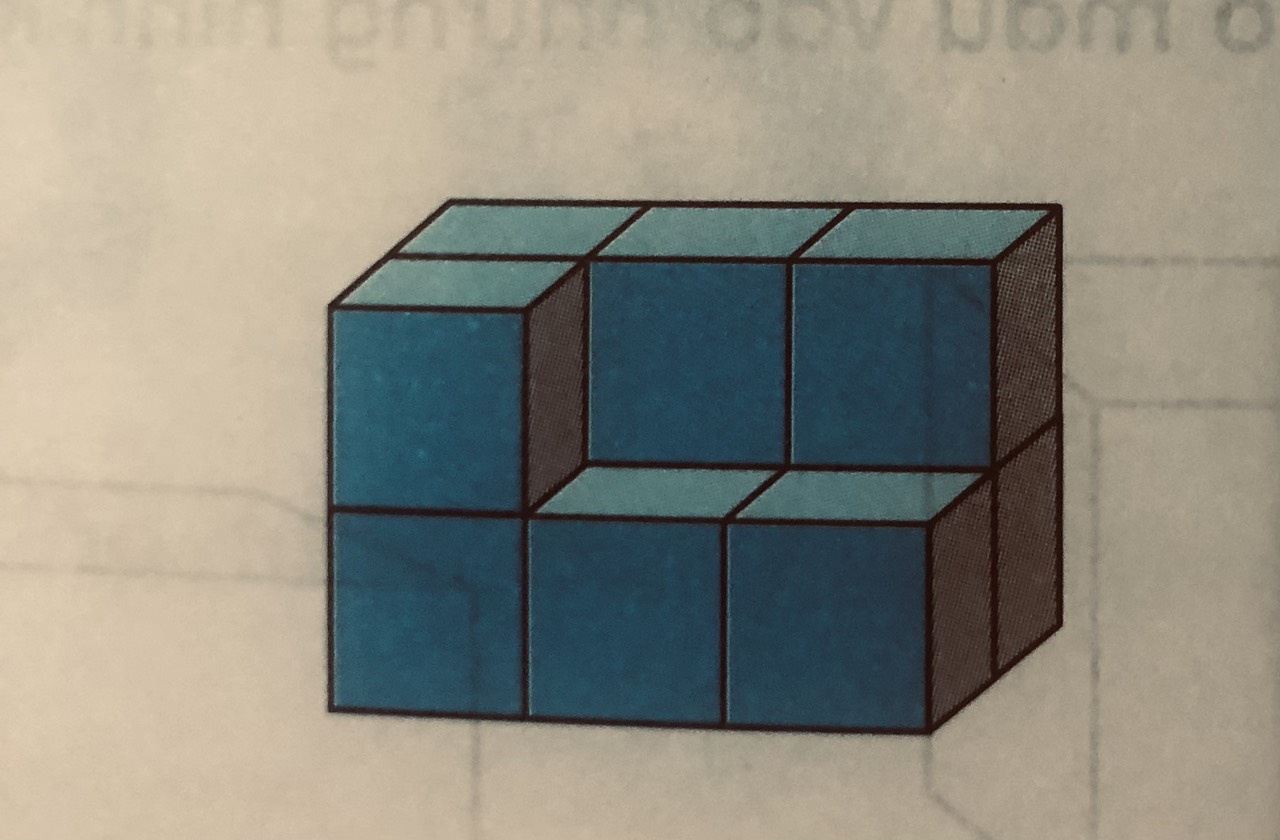